Figure 1.8. Extension des niveaux de moralité
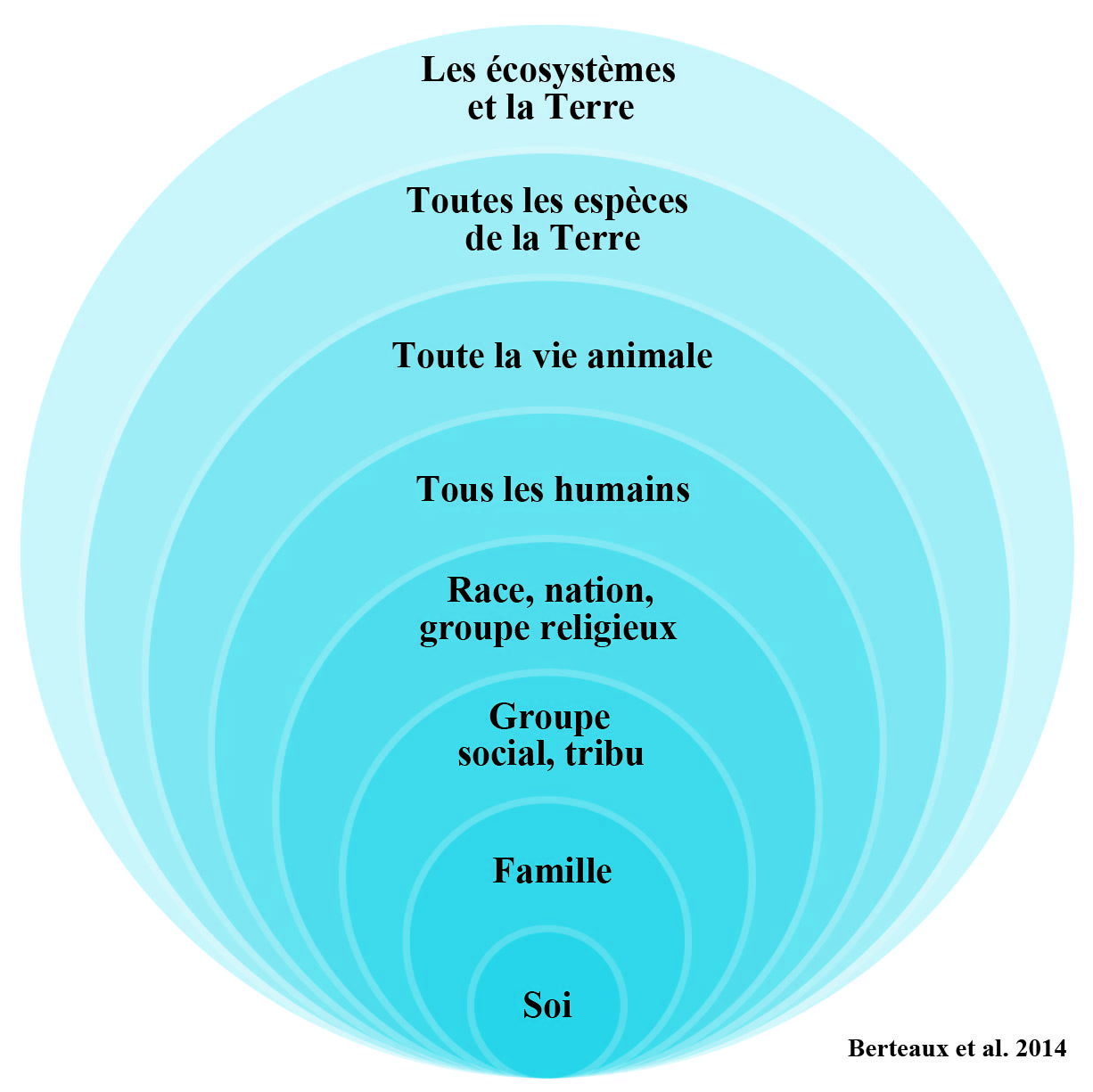